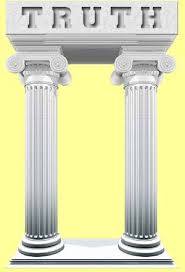 The Pillar and Support of Truth
1 Timothy 3:15
1 Timothy 3:14-15
(1 Timothy 3:14)  These things I write to you, though I hope to come to you shortly;
(1 Timothy 3:15)  but if I am delayed, I write so that you may know how you ought to conduct yourself in the house of God, which is the church of the living God, the pillar and ground of the truth.
What does this mean?
Pillar = a column or support to hold up a building
Support = “ground” (KJV); a solid foundation
Truth = That which is found in the Word of God
(John 17:17)  Sanctify them by Your truth. Your word is truth.
(Psalms 119:160)  The entirety of Your word is truth, And every one of Your righteous judgments endures forever.
What does this mean?
The church upholds the truth
The church is the foundation for others to accept the truth
Truth does not change with what members do or say
IMPORTANT: Members do influence how the truth is perceived by those in the world.
Why is the church chosen to do this?
It belongs to the living God
Purchased with His blood – Acts 20:28
Jesus is the head of the church – Ephesians 5:22-23
Jesus came to teach truth – John18:37
The apostles were guided into all truth – John16:13
Christians spread the truth – Acts 8:4
Why is the church chosen to do this?
It is the household of God
Composed of His children – 1 John 3:1
They have obeyed the gospel – Galatians 3:26-27
They are Jesus’ disciples – Matthew 28:19
Applies to the LOCAL congregation – 
Every local church can do this work.
No other group or organization and do it.
What conduct is required?
Be nourished in the Word of God. (1 Timothy4:6)
Be an example of a believer. (1 Timothy 4:12)
Be careful to follow the Word of God.
Be respectful and honorable in dealing with others.
Be fighting the good fight.
Do not discredit the message of the gospel.
What is the church to do in this role?
Preach the gospel to the world
Teach the brethren
Support those who preach the gospel
Defend the truth against attacks / false teaching
Conclusion
The church has a responsibility to uphold the truth and show why others should obey it.

This is one reason the invitation is offered – to encourage everyone to believe and obey.